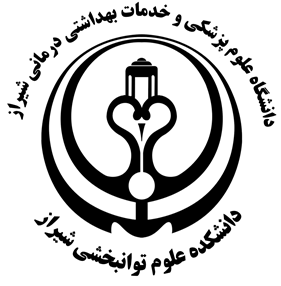 دانشکده علوم توانبخشی
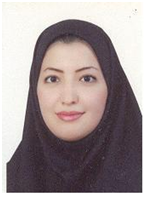 عکس
دکتر سلیمه جعفریاستادیار
عضو هیات علمی
مدیرگروه گفتاردرمانی
سرپرست کمیته تحقیقات دانشجویی
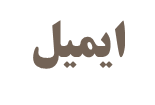 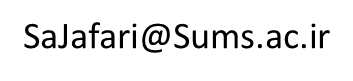 اتاق شماره 308
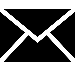